Cosc 4735
flutter
Navigation bar and rail
bottom app bar and page view.
Scaffold
The Scaffold is key for most of the routing.
As we have seen, there is built-in
 floatingActionButton:, drawer: and endDrawer:
There is also BottomNavigationBar and bottomSheet
The BottomNavigationBar can be used for multiple widgets
we won't cover the bottomSheet here.
Navigation Bar
NavigationBar
use the scaffold bottomNavigationBar: 
NavgiationBar widget
which takes an array of NavigationDestinations
takes Icon and label
selectedIndex and OnDestinationSelected method.
From the NaviagationBar Demo
Bottom Navigation (2)
NavBar is supposed to be no more then 5, with 3 being the optimal number of icons
again, don't forget you can use badges as needed.

A note, this looks good on a say a phone in portrait mode
but not landscape or web, which the bar takes a lot of space.
Navigation Rail
NavigationRail
A Rail is meant for layouts with wide viewports, like web or landscape/tablets.  
It allows the maximum space
unlike a navigationBar, there is no built-in scaffold (yet?).
Body: Row()
since we want have it on the right (or left), then a divider, then the main widget.
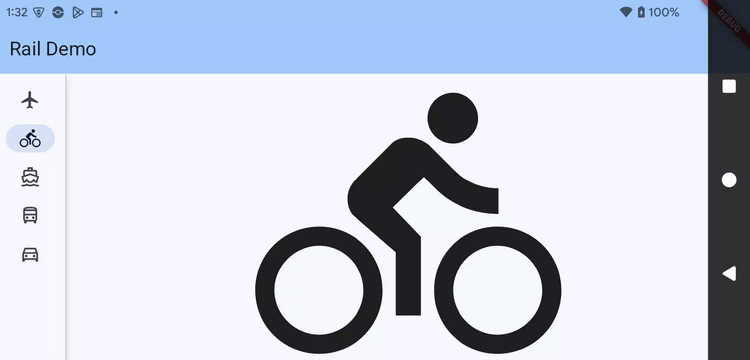 NavigationRail (2)
First is Row, with a NavigationRail
the rail has lots of options, like elevation,
2 are required, selectedIndex and onDestinationSelected
like NavigationBar
destinations: is an array of NavigationRailDestination widgets.
Then the divider
and finally, the rest of the widgets
in our case, just icons.
NavigationRailDestination
A variable was used to simply how the code looked; otherwise, this could have been in the destination section of Rail.
The widget requires both icon and label
selectedIcon is optional
if you skip the selectedIndex, then skip selectedIcon as well.
why not both?
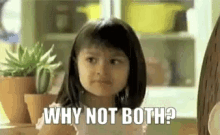 Combined: NavBar and Rail
It maybe better to combine the two, using a width to determine if you show the NavigationRail, otherwise show NavigationBar.
create two methods, one that builds a rail and one that builds a Bar
each call a "buildMainWidget"  for rest of the code.
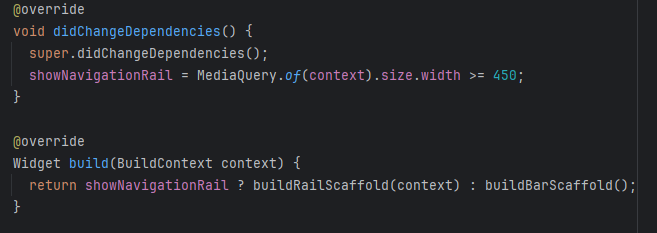 Combined: NavBar and Rail
Each builds the correct one
call buildMainWidget with the correct index.
note, buildMainWidget is my method name, not a required name.
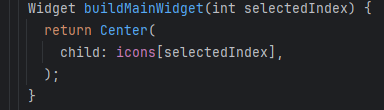 lastly
one code base looks good on portrait mode
and landscape, plus web and windows/linux.
PageView
PageView
The PageView provides a swipeable set of widgets, like the Tab, but no headers.
in Android this would be Pager for fragments.	

Note, web doesn't provide swipe well.
PageView (2)
the PageView needs a controller
controller has optional initialpage
children is an array of widgets to swipe through.
remember, you can get very complex set of widgets
the example is very simple set of icons.
Bottom App Bar
the AppBar is at the bottom of the app.
BottomAppBar
Not really a Route, but it fits better in this lecture.
using the bottomNavigationBar: in the scaffold
BottomAppBar( )
if there is a floatingActionButton
shape: CircularNotchedRectangle()
Row of Icons, just like the top bar.
BottomAppBar (2)
references
https://api.flutter.dev/flutter/material/BottomAppBar-class.html
rail: https://www.youtube.com/watch?v=y9xchtVTtqQ 
https://api.flutter.dev/flutter/widgets/PageView-class.html 
https://api.flutter.dev/flutter/material/NavigationBar-class.html 
https://api.flutter.dev/flutter/material/NavigationRail-class.html
Q
A
&